Cigarette tax policies in Togo, 2020
4 key tax components were assessed using a 5-point scale, with the overall score reflecting an average of Togo’s component scores.
The scores reflect the current strengths and opportunities in Togo to further increase tax revenue and improve health.
OPPORTUNITY 
for improvement
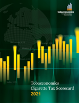 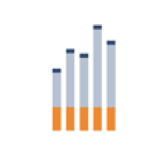 www.tobacconomics.org | @tobacconomics | Tobacconomics Cigarette Tax Scorecard
How does Togo compare to other countries?
Togo’s overall score in 2020 is compared to the average overall scores in its region, income group, the world, and top performers.
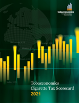 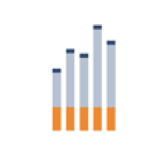 www.tobacconomics.org | @tobacconomics | Tobacconomics Cigarette Tax Scorecard
How does Togo compare to other countries?
The components of Togo’s score in 2020 are compared to component scores in the region, income group, world, and top performers.
CIGARETTE PRICE AND TAX SHARE require the most improvement.
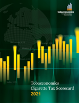 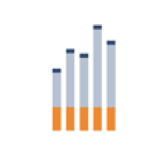 www.tobacconomics.org | @tobacconomics | Tobacconomics Cigarette Tax Scorecard
Togo’s cigarette tax policies over time
Togo’s overall score increased between 2018 and 2020 due to a reduction in the affordability of cigarettes and an increase in tax share of price.
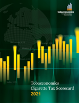 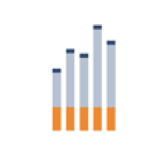 www.tobacconomics.org | @tobacconomics | Tobacconomics Cigarette Tax Scorecard